Презентация                     «Кусудама»
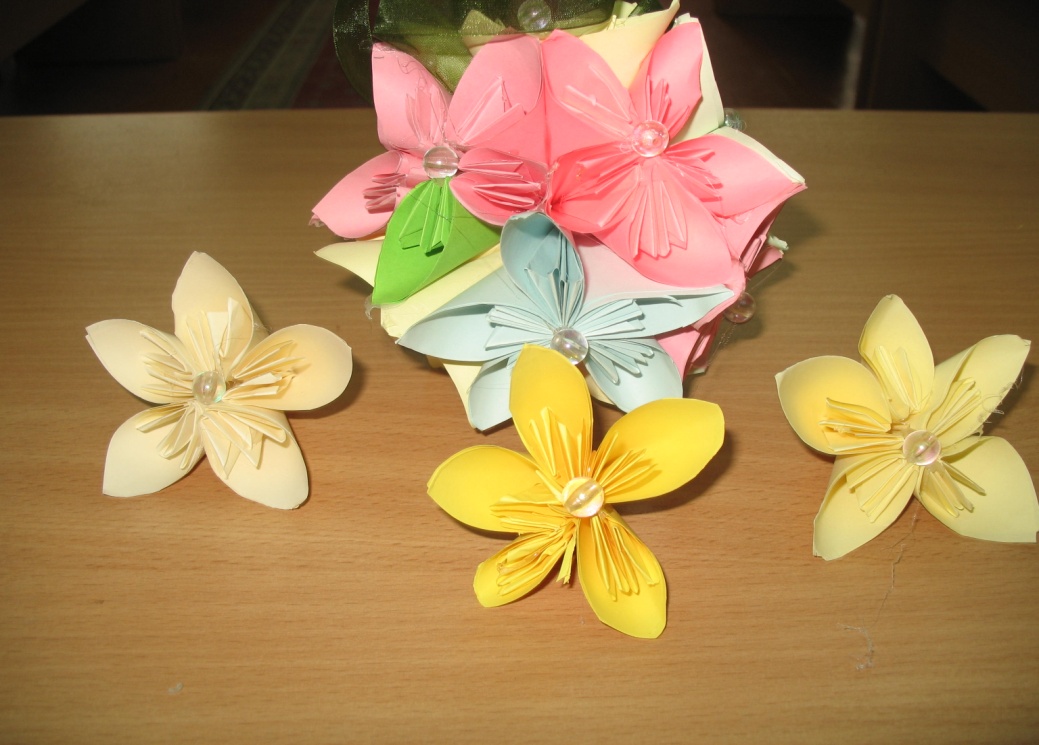 Педагог дополнительного образования
Гамова Н.Н. 
МБОУ ДОД ДЮЦ г. Гурьевск
2013г.
Кусудамы – одно из наиболее древних ответвлений техники оригами. Забегая вперед: многие мастера оригами с удовольствием забросали бы меня бумажными копьями уже только за то, что я поставил слова «оригами» и «кусудама» в одну строчку. И вот почему: в классическом японском оригами используется лишь обычный квадратный лист бумаги. Никаких тебе ножниц, клея, ниток, в общем, простор для творчества ограничен рамками правил традиционной бумажной пластики. Кусудаму же можно назвать родственницей модульного оригами, однако отождествлять эти понятия нельзя: в модульном оригами в ход идут многие элементы общей фигуры, вкладываемые друг в друга. При работе с кусудамами в ход идут, обычно, нитки и клей, которые и соединяют общие элементы в единое изделие. Как бы то ни было, создание кусудам – забава с почтеннейшим возрастом и не сильно важно, считают ли заядлые оригамисты ее достойным принадлежать к роду оригами. Важно то, что это безумно красиво (особенно, когда в ход идет разноцветная бумага), увлекательно и трехмерно.
Внешне кусудама представляет собой объемный бумажный шар, сложенный из нескольких одинаковых элементов, обычно – цветов. Эти модули складываются из обычных квадратных листов бумаги, крепятся же друг с другом при помощи клея или ниток. Однако в современном искусстве оригами есть и такие конструкции, которые позволяют избежать склеивания, сшивания или разрезания, придерживаясь канонов искусства. Часто кусудаме цепляют хвостик-кисточку и в итоге готовое изделие представляет из себя красивый и необычный букет цветов. Использовать ее можно как элемент интерьера, как приятный подарок для друзей и близких, да и, собственно, по исконному ее назначению, повесив над кроватью заболевшего человека, ведь само слово «кусудама» образовалось от двух слов: «кусури» – лекарство и «тама» – шар. [all-origami.ru]
Что понадобиться для изготовления одного цветка: 1. цветная 2-сторонняя бумага 10х10 см – 5 шт.2.линейка3. ножницы4.карандаш5.клей ПВА или термический клей6. аксессуары (бусинки, тесёмки и т.д.)
Берём квадрат 10х10 смСкладываем по диагоналисгибаем углы к центру, чтобы получился треугольник
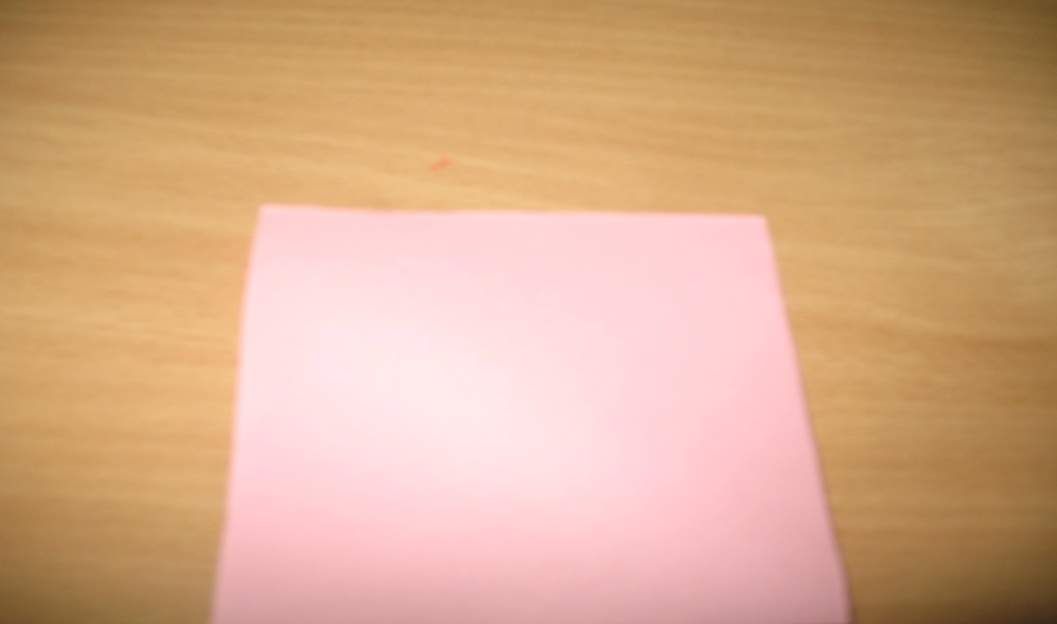 Согните правый и левый угол в треугольники, из которых получился квадрат
Отогните, а затем согните по линии сгиба в пол треугольника
Согните правый и левый угол по линии, делящий угол пополам
Загните оба треугольника вверхРазогните правую и левую сторону
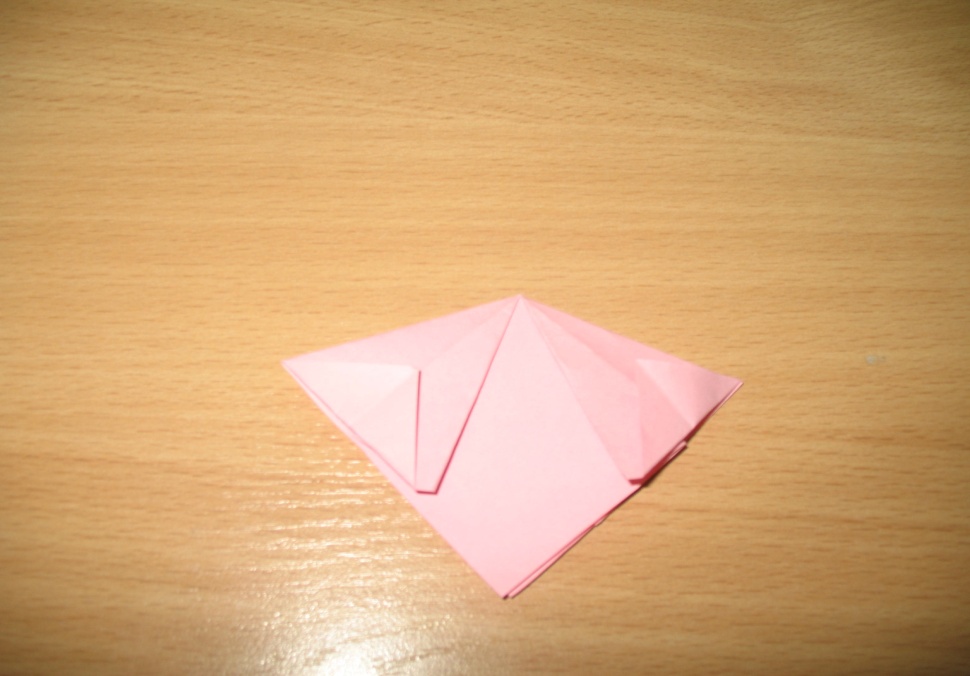 Загните оба треугольника внизи склеить в кармашек- получиться первый модуль (лепесток)
Получился объёмный шар «Цветок» из 60 одинаковых модулей, соединённых в «соцветия» по 5 штук  склеенных между собой